Конкурс «Область без наркотиков»
Тортик с ежевикой
Пирог «Ромбик»
«Сладкоежки»   Работа семьи Алекперовой Вероники, обучающейся 7 класса
Конкурс «Область без наркотиков»
«Волшебные цветы»
Творческие работы
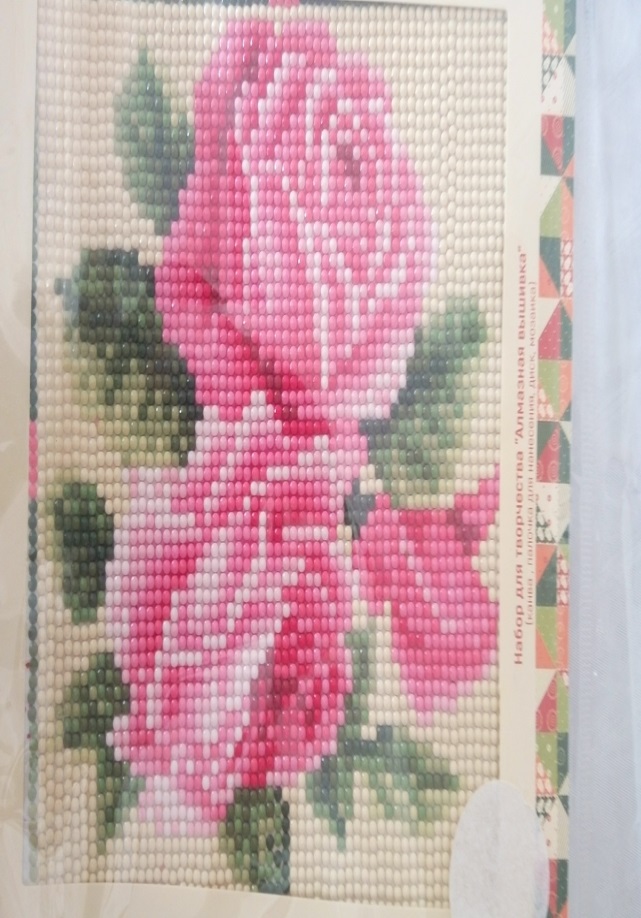 Работа выполнена семьёй  Каткова Петра, обучающегося 7 класса
Конкурс «Область без наркотиков»
«Дружная семья»
«Весёлые  поросята»
Работа выполнена семьёй Стекловых, обучающихся 7 класса
Конкурс «Область без наркотиков»
З
О
О
П
А
Р
К
В
Е
С
Ё
Л
Ы
Й
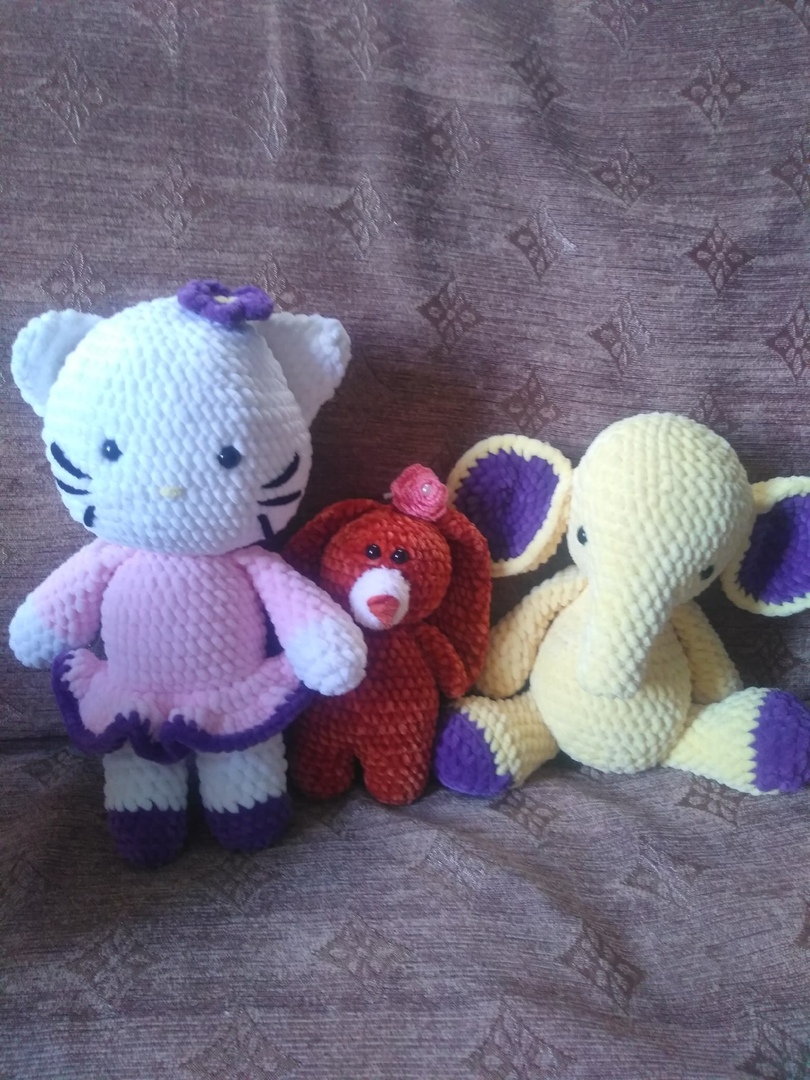 Работа выполнена семьёй Стекловых, обучающихся 7 класса
Конкурс «Область без наркотиков»
«Хороши  малыши»
«Дружно, весело живём»
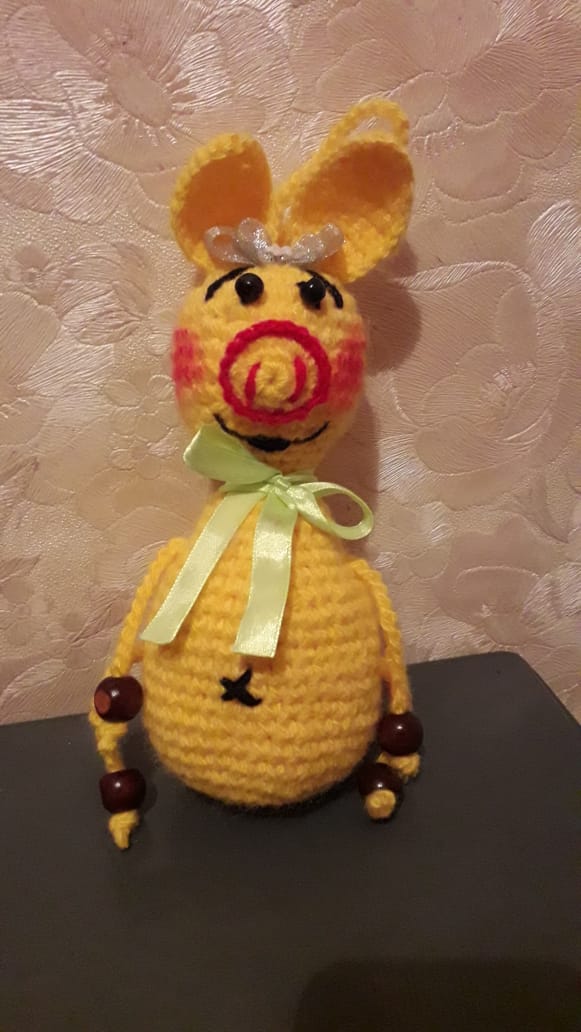 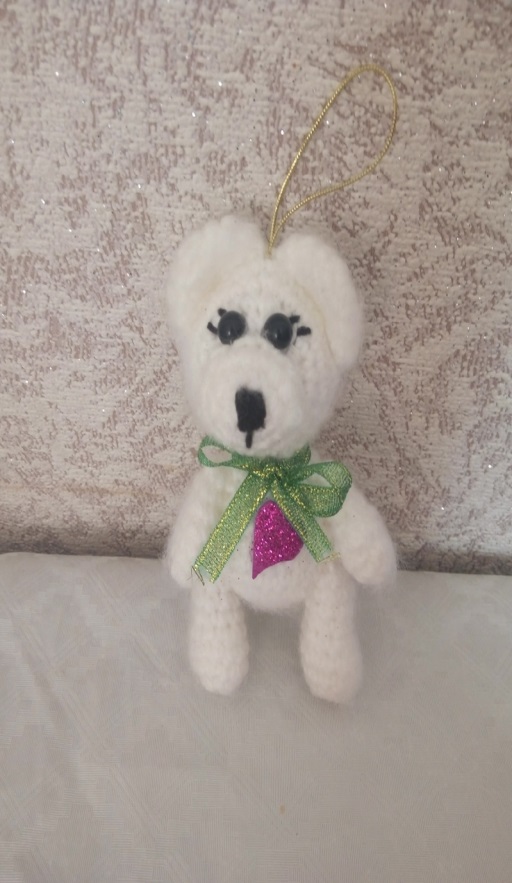 Работа выполнена семьёй  Растегаева Михаила, обучающегося 7 класса
Конкурс «Область без наркотиков»
«Пасхальный
сувенир»
Работа выполнена семьёй Сырникова Кирилла, обучающегося 7 класса